Improving Assessment: the value of giving feedback effectively and efficiently
Plymouth University
January 2016
Sally Brown
PFHEA, SFSEDA, NTF
Emerita Professor, Leeds Beckett University
Visiting Professor: University of Plymouth, Liverpool John Moores University and University of South Wales.
Rationale for the workshop
Assessment impacts highly on student learning, and good assessment and feedback are considered by many to be significant agents in fostering student learning. In NSS, internal surveys, via the NUS and in conversations with staff, students are less happy with the assessment elements of programmes than any other area. However, giving prompt and plentiful developmental feedback as many students expect, can be time consuming for staff, and it can be disheartening when students don’t seem to make good use of the feedback given.
This workshop will focus on what kinds of feedback work best for students, enabling participants to:
Reflect on the importance of assessment, and particularly feedback as integral to learning and in helping students take assessment seriously;
Consider a range of methods to give students feedback effectively and efficiently which are time efficient for staff and useful to students;
Explore approaches that maximise the chances of students actually reading and using the feedback they are given;
Plan a series of enhancements at a local level to improve assessment and feedback in the Faculty.
Determining and reviewing subject material: currency, relevance, level
Designing and refining learning outcomes
Enhancing quality, seeking continuous improvement
Evaluating programmes, strengths and areas for improvement
Curriculum design essentials
Considering delivery modes: face-to-face, online, PBL, blended…
Assuring quality, matching HEI, national and PSRB requirements
Thinking through student support
Designing fit for purpose assessment methods and approaches
Using assessment for learning
Assessment that is meaningful to students can provide them with a framework for activity;
“Students can escape bad teaching but they can’t escape bad assessment” (Boud, 1995);
Where assessment is fully part of the learning process and integrated within it, the act of being assessed can help students make sense of their learning;
Assessment should be formative, informative, developmental and remediable.
Why is assessment such a big issue?
Good feedback and assessment practices are essential to student learning;
Student satisfaction surveys frequently highlight significant dissatisfaction around these issues;
In tough times, staff often find the pressure of achieving fast and formative feedback a heavy chore, especially when cohorts are large.
Why does assessment matter so much?
“Assessment methods and requirements probably have a greater influence on how and what students learn than any other single factor. This influence may well be of greater importance than the impact of teaching materials” (Boud 1988)
[Speaker Notes: Los métodos de evaluación influyen más en el aprendizaje del estudients que cualquier otro factor.]
Two major UK and one Australian initiatives inform my work:
The HEA ‘A marked improvement’;
The QAA code of practice B6;
Boud et al (2010) ‘Assessment 2020’.
Designing fit-for-purpose assessment methods & approaches: 10 questions
Are your assignments fully and constructively aligned with your learning outcomes?
Do they comply with Plymouthrequirements in terms of number, word limits etc?
Are summative assessments undertaken throughout the course, or is everything ‘sudden death’ end-point? 
Is there excessive bunching of assignments in different modules that is highly stressful for students and unmanageable staff?
Are there plenty of opportunities for formative assessment, especially early on?
And the next five:
6. Are students over-assessed? 
7. Do staff have time to mark the assessments in time for exam boards etc?
8. When you have introduced innovative assignments, have they been introduced instead of existing ones or simply added to the assessment diet?
9. Are students encouraged to make good use of the feedback they receive?
10. Do the students perceive your assessment diet to be fair and providing meaningful recognition of their achievements?
Good feedback: (after Brown, S. (2015), Assessment, learning and teaching in higher education: global perspectives, London: Palgrave-MacMillan)
Is dialogic, rather than mono-directional, giving students chances to respond to comments from their markers and seek clarification where necessary. 
Helps clarify what good work looks like, so students are really clear about goals, criteria and expected standards, and provides opportunities to close the gap between current and desired performance.
Good feedback:
Actively facilitates students reviewing their own work and reflecting on it, so that they become good judges of the quality of their own work. 
Doesn’t just correct errors and indicate problems, potentially leaving students discouraged and demotivated, but also highlights good work and encourages them to believe they can improve and succeed.
Good feedback:
Delivers high-quality information to students about their achievements to date and how they can improve their future work. Where there are errors, students should be able to see what needs to be done to remediate them, and where they are undershooting in terms of achievement, they should be able to perceive how to make their work even better.
Good feedback:
Offers ‘feed-forward’ aiming to ‘increase the value of feedback to the students by focusing comments not only on the past and present … but also on the future – what the student might aim to do, or do differently in the next assignment or assessment if they are to continue to do well or to do better’ (Hounsell, 2008, p.5).
Ensures that the mark isn’t the only thing that students take note of when work is returned, but that they are encouraged to read and use the advice given in feedback and apply it to future assignments.
Formative and summative assessment
Formative assessment is primarily concerned with feedback aimed at prompting improvement, is often continuous and usually involves words.
Summative assessment is concerned with making evaluative judgments, is often end point and involves numbers.
What really impacts on learning?
Concentrating on giving students detailed and developmental formative feedback is the single most useful thing we can do for our students, particularly those from disadvantaged backgrounds. 
Summative assessment may have to be rethought to make it fit for purpose;
To do these things may require considerable imagination and re-engineering, not just of our assessment processes but also of curriculum design as a whole if we are to move from considering delivering content the most important thing we do.
Sadler, the most cited author on formative assessment argues:
“Students need to be exposed to, and gain experience in making judgements about, a variety of works of different quality... They need planned rather than random exposure to exemplars, and experience in making judgements about quality. They need to create verbalised rationales and accounts of how various works could have been done better. Finally, they need to engage in evaluative conversations with teachers and other students.”
Sadler continues…
“Together, these provide the means by which students can develop a concept of quality that is similar in essence to that which the teacher possesses, and in particular to understand what makes for high quality. Although providing these experiences for students may appear to add more layers to the task of teaching, it is possible to organise this approach to peer assessment so that it becomes a powerful strategy for higher education teaching”.
Sadler, (2010)
Streamlining assessment:why would we wish to do it?
Huge pressure on resources in higher education;
Larger numbers of students in cohorts;
Ever-increasing demands on staff time;
Staff indicate they spend a disproportionate time on assessment drudgery;
The means exist nowadays to undertake some aspects of assessment more effectively and efficiently.
Efficient assessment: we need to:
Stop marking, start assessing! 
Explore ways to maximise student ‘time on task’ (Gibbs) and minimise staff drudgery;
Remember that feedback is crucial to student learning but the most time-consuming aspect of assessment: we need to explore ways of giving feedback effectively and efficiently.
To give feedback more effectively & efficiently, we can:
Feedback orally to groups of students;
Write an assignment report;
Use model answers;
Use assignment return sheets;
Use statement banks;
Involve students in their own assessment;
Use technologies for delivering and managing assessment.
Feeding back orally to groups of students: why?
Face-to-face feedback uses tone of voice, emphasis, body language;
Students learn from feedback to each others’ work;
Students can ask questions;
Makes feedback a shared experience.
Feeding back orally to groups of students: how?
Staff mark assignments with minimal in-text comment and provide grades/marks as normal;
At the start of a lecture or seminar, the tutor provides an overview of class performance and orally remediates errors, clarifies; misunderstandings, and praises good practice;
Students have a chance to ask and answer questions;
An audio file can be made available on the VLE.
Written assignment reports: why?
Provides feedback to a group as a whole;
Allows students to know how they are doing by comparison with the rest of the course;
Offers a chance to illustrate good practice;
Minimal comments can be put on scripts;
Generic reports can be delivered quickly electronically before moderation.
Assignment reports: how?
Staff mark assignments with minimal in-text comment and provide grades/marks as normal;
Notes are made of similar points from several students’ work;
A report is compiled which identifies examples of good practice, areas where a number of students made similar errors and additional reading suggestions.
Using ‘expanded’ model answers: why?
They give students a good idea of what can be expected of them;
It is sometimes easier to show students than tell them what we are after;
They can be time efficient; 
They show how solutions have been reached;
They demonstrate good practice;
The commentary can indicate why an answer is good.
Using model answers: how?
Staff preparing an assignment can draft a model answer;
Student work (or extracts from several student’s answers) can be anonymised and (with permission) used as a model;
Text can be placed on page with explanatory comments appended (‘exploded text’);
However, caution should be exercised in order to lead students to think only one approach is acceptable.
Assignment return sheets: why?
Proformas save assessors writing the same thing repeatedly;
Helps to keep assessors’ comments on track;
Shows how criteria match up to performance and how marks are derived;
Helps students to see what is valued;
Provides a useful written record.
Assignment return sheets: how?
Criteria presented in assignment brief can be utilised in a proforma;
Variations in weighting can be clearly identified;
A Likert scale or boxes can be used to speed tutor’s responses;
Space can be provided for individual comments.
Sample assignment return proforma
Statement banks: why?
Harnesses a resource of comments you already use;
Avoids writing same comments repeatedly;
Allows you to give individual comments additionally to the students who really need them;
Can be automated with use of technology.
Statement banks: how?
Tutor identifies a range of regularly used comments written on students’ work;
These are collated and numbered;
Tutor marks work and writes numbers on text of assignment where specific comments apply, or provides a written (or emailed) detailed commentary which pulls together the appropriate items into continuous prose;
Moodle and other platforms can do much of the drudgery in terms of collating marks, returning work etc. Assignment handler can return comments and only release marks when students have commented.
Computer-assisted assessment: why?
Enables feedback to be given regularly and incrementally;
Saves tutor time for large cohorts and repeated classes;
Can allow instant (or rapid) on screen feedback to e.g. MCQ options;
Saves drudgery, (but not a quick fix);
Is really worth while for large cohorts and where content doesn’t alter fast.
Computer-assisted assignments: how?
Designing them should not be a cottage industry!
Training and support both in designing questions and applying the relevant technology are essential;
Testing and piloting of CAA items is also imperative;
We can make use of existing test packages (e.g. from publishers), colleagues with expertise and advice from software companies (e.g. Moodle, Turnitin, QuestionMark).
Use CAA for rather than of learning
We can employ computer-assisted formative assessment with responses to student work automatically generated by email; 
Students seem to really like having the chance to find out how they are doing, and attempt tests several times in an environment where no one else is watching how they do; 
We can monitor what is going on across a cohort, so we can concentrate our energies either on students who are repeatedly doing badly or those who are not engaging at all in the activity; Note that Computer-supported assessment can include use of audio feedback via digital sound files, video commentaries and other means of using course Virtual Learning Environments.
Making assessment work well
Intra-tutor and Inter-tutor reliability need to be assured;
Practices and processes need to be transparently fair to all students;
Cheat and plagiarisers need to be deterred/punished;
Assessment needs to be manageable for both staff and students;
Assignments should assess what has been taught/learned not what it is easy to assess.
Encouraging students to use the feedback we provide for them
Delivery of feedback should not be left to chance, so its best to avoid asking students to pick up marked hard copy assignments from departmental offices;
Electronic submission of assignments has benefits and disadvantages but on balance the former outweigh the latter;
Perhaps require students to guestimate expected marks having read your feedback early in their programmes;
‘Assignment handler’ can deliver feedback electronically and only release marks once students have responded;
Audio files of audio feedback can be highly successful in enabling students to capture ‘live’ oral feedback, and can replace written feedback (e.g. JISC project ‘Sounds good’).
Planning to strategically enhance your assessment and feedback: please identify some goals and specify:
Whether these are short medium or long term?
What your timescale/milestones might be?
Who will take a lead on making them happen?
How you might involve students in making these changes?
What resources and support you need to make them happen?
What might get in the way of you achieving this, and what you can do to mitigate these problems?
How you will know when you have achieved them successfully?
Conclusions
Assessment needs to be manageable for staff and students if it is going to engage students in learning activities;
No single method of giving feedback is likely to be ubiquitously successful, so it’s worth ringing the changes;
Students in the early stages of their learning journey are likely to need more support and positive feedback than later, when they are more robust and confident;
The first six weeks of the first semester are crucial in helping students understand how assessment works;
Where new routes are taken, it helps to provide a rationale via an assessment strategy or other course documentation, for example explaining that you give extensive generic formative feedback early and idiosyncratic feedback later.
These and other slides will be available on my website at www.sally-brown.net
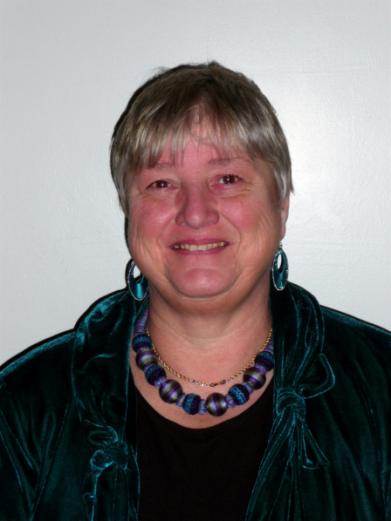 Useful references: 1
Assessment Reform Group (1999) Assessment for Learning : Beyond the black box, Cambridge UK, University of Cambridge School of Education. 
Biggs, J. and Tang, C. (2007) Teaching for Quality Learning at University, Maidenhead: Open University Press.
Bloxham, S. and Boyd, P. (2007) Developing effective assessment in higher education: a practical guide, Maidenhead, Open University Press.
Brown, S. Rust, C. & Gibbs, G. (1994) Strategies for Diversifying Assessment, Oxford: Oxford Centre for Staff Development. 
Boud, D. (1995) Enhancing learning through self-assessment, London: Routledge.
Brown, S. (2015) Learning, teaching and assessment in higher education: global perspectives, London: Palgrave-MacMillan.
Brown, S. and Glasner, A. (eds.) (1999) Assessment Matters in Higher Education, Choosing and Using Diverse Approaches, Maidenhead: Open University Press.
Brown, S. and Knight, P. (1994) Assessing Learners in Higher Education, London: Kogan Page.
Useful references 2
Brown, S. and Race, P. (2012) Using effective assessment to promote learning, in Hunt, L and Chalmers, D. University Teaching in Focus: a learning-centred approach, Victoria, Australia, Acer Press, and Abingdon: Routledge.
Carless, D., Joughin, G., Ngar-Fun Liu et al (2006) How Assessment supports learning: Learning orientated assessment in action Hong Kong: Hong Kong University Press.
Carroll, J. and Ryan, J. (2005) Teaching International students: improving learning for all. London: Routledge SEDA series.
Crosling, G., Thomas, L. and Heagney, M. (2008) Improving student retention in Higher Education, London and New York: Routledge 
Crooks, T. (1988) Assessing student performance, HERDSA Green Guide No 8 HERDSA (reprinted 1994).
Falchikov, N. (2004) Improving Assessment through Student Involvement: Practical Solutions for Aiding Learning in Higher and Further Education, London: Routledge.
Useful references 3
Gibbs, G. (1999) Using assessment strategically to change the way students learn, in Brown S. & Glasner, A. (eds.), Assessment Matters in Higher Education: Choosing and Using Diverse Approaches, Maidenhead: SRHE/Open University Press.
Higher Education Academy (2012) A marked improvement; transforming assessment in higher education, York: HEA.
Knight, P. and Yorke, M. (2003) Assessment, learning and employability Maidenhead, UK: SRHE/Open University Press.
Mentkowski, M. and associates (2000) p.82 Learning that lasts: integrating learning development and performance in college and beyond, San Francisco: Jossey-Bass.
McDowell, L. and Brown, S. (1998) Assessing students: cheating and plagiarism, Newcastle: Red Guide 10/11 University of Northumbria.
Nicol, D. J. and Macfarlane-Dick, D. (2006) Formative assessment and self-regulated learning: A model and seven principles of good feedback practice, Studies in Higher Education Vol 31(2), 199-218.
PASS project Bradford http://www.pass.brad.ac.uk/ Accessed November 2013.
Useful references 4
Pickford, R. and Brown, S. (2006) Assessing skills and practice, London: Routledge. 
Race, P. (2001) A Briefing on Self, Peer & Group Assessment, in LTSN Generic Centre Assessment Series No 9, LTSN York.
Race P. (2015) The lecturer’s toolkit (4th edition), London: Routledge.
Rust, C., Price, M. and O’Donovan, B. (2003) Improving students’ learning by developing their understanding of assessment criteria and processes, Assessment and Evaluation in Higher Education. 28 (2), 147-164.
Ryan, J. (2000) A Guide to Teaching International Students, Oxford Centre for Staff and Learning Development
Stefani, L. and Carroll, J. (2001) A Briefing on Plagiarism http://www.ltsn.ac.uk/application.asp?app=resources.asp&process=full_record&section=generic&id=10
Sadler, D. Royce (2010) Beyond feedback: developing student capability in complex appraisal, Assessment & Evaluation in Higher Education, 35: 5, 535-550
Yorke, M. (1999) Leaving Early: Undergraduate Non-completion in Higher Education, London: Routledge.